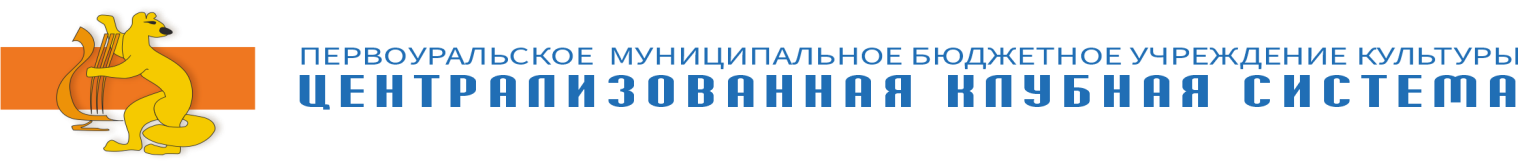 Ансамбль русской песни«Черемушки»
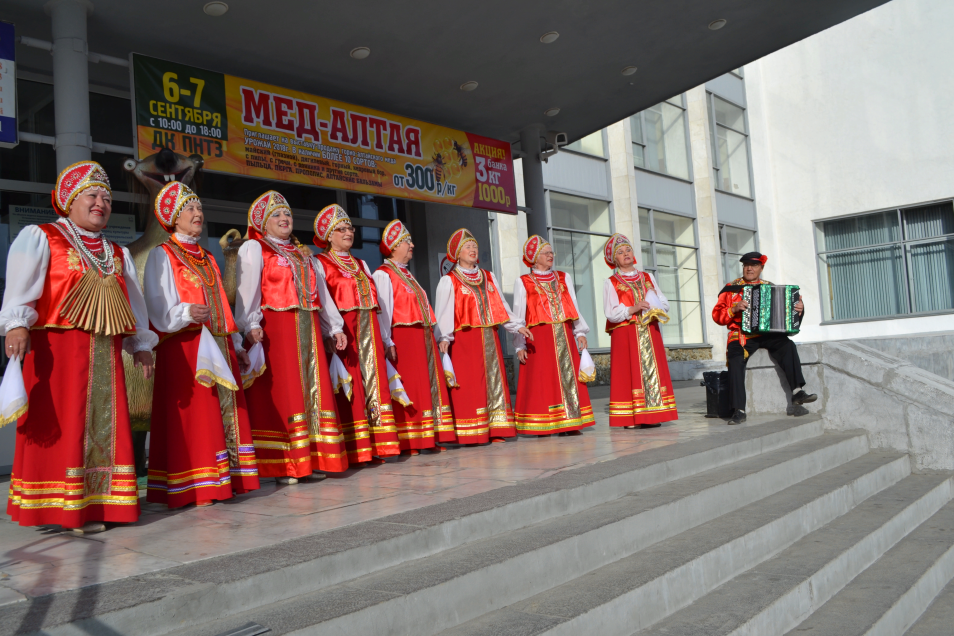 Руководитель: 
Полушкина Надежда Васильевна
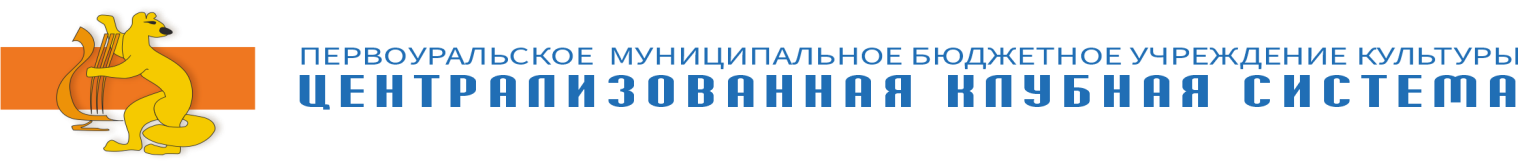 Направление деятельности:
Популяризация русской песни, хоровое пение, гастрольная деятельность, участие в мероприятиях городского округа Первоуральск.
Возраст: 60 +
Количество: 16 человек
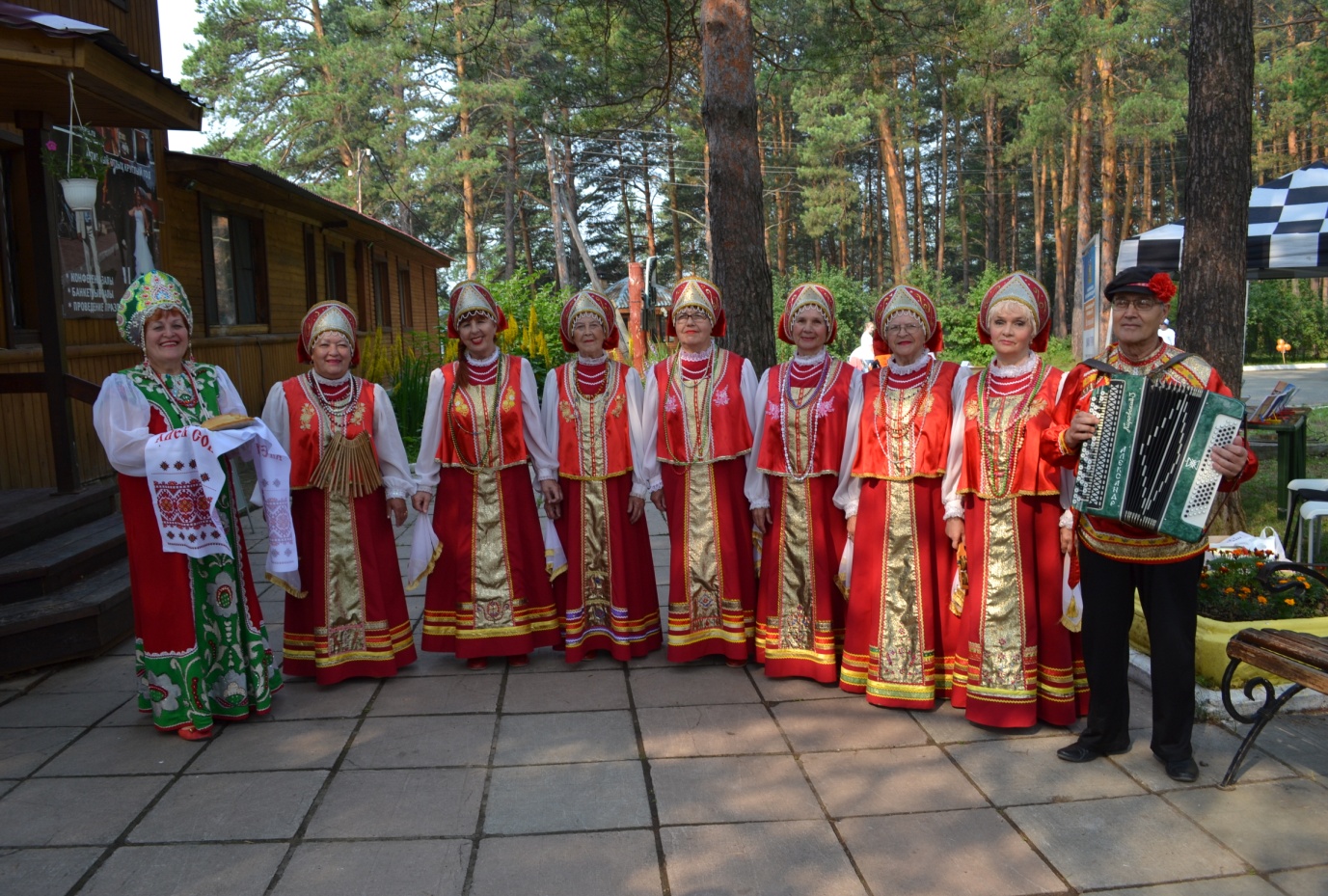 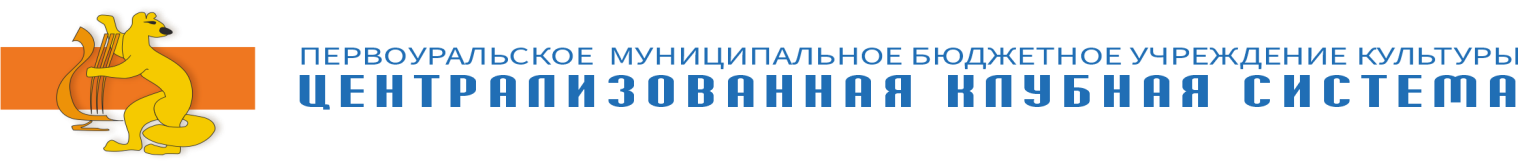 Цель 
клубного 
формирования:
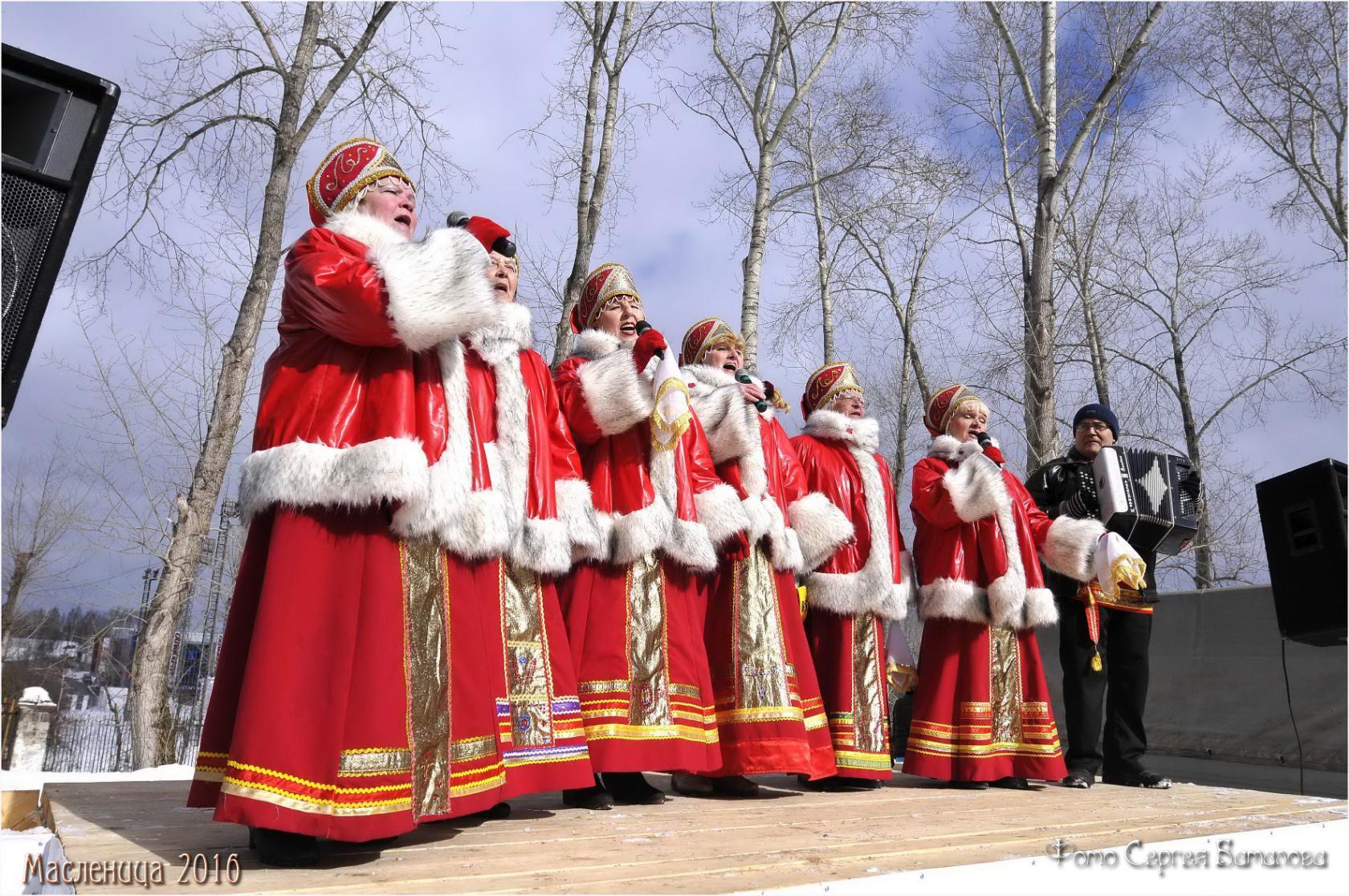 Пропаганда русской песни Возрождение интереса к народной песне

Прививать любовь и уважение к духовному наследию
Задачи:
Раскрывать и приумножать творческие способности
 участников ансамбля. Учить воспринимать музыку,
 как важную часть жизни человека
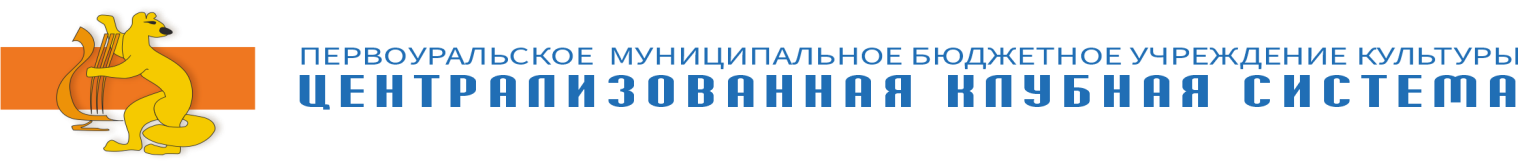 Достижения коллектива:
Ансамбль русской песни организован в сентябре 1987 года.
Ансамбль всегда в поиске и обновлении репертуара, пропагандирует старинные и современные песни, а так же ищет новые подходы в творчестве, для того чтобы доставлять нашим зрителям радость от встречи 
с русской песней.
Коллектив популярен в родном городе. Постоянно дают концерты как для взрослой аудитории, так и для детей. «Черёмушки» частые гости в школах, детских садах, дворовых клубах, библиотеках, дают концерты в доме ребёнка и в доме инвалидов, при храмах..
Является Лауреатом, дипломантом городских, областных, Всероссийских конкурсов и фестивалей.
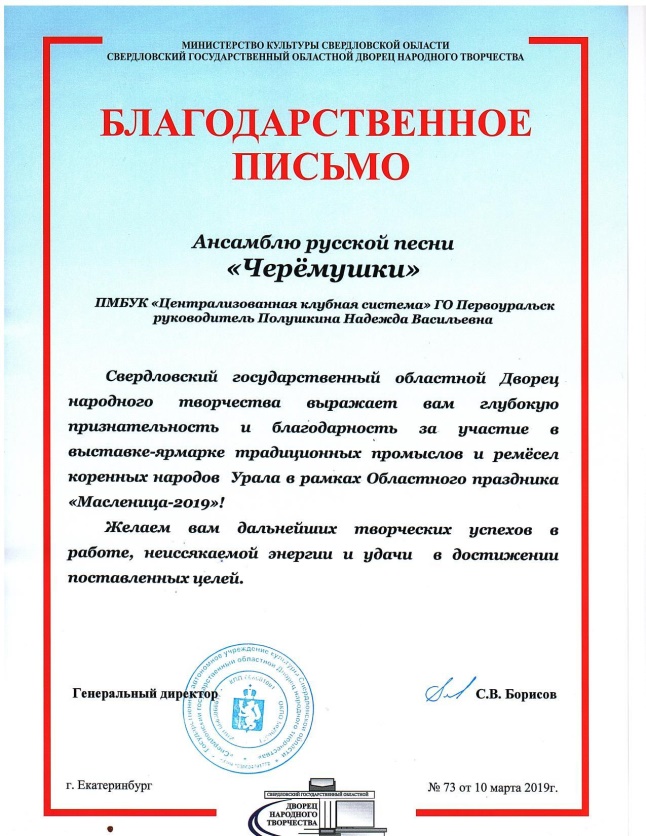 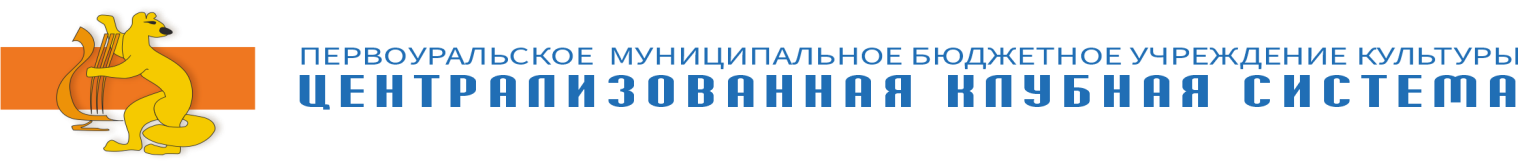 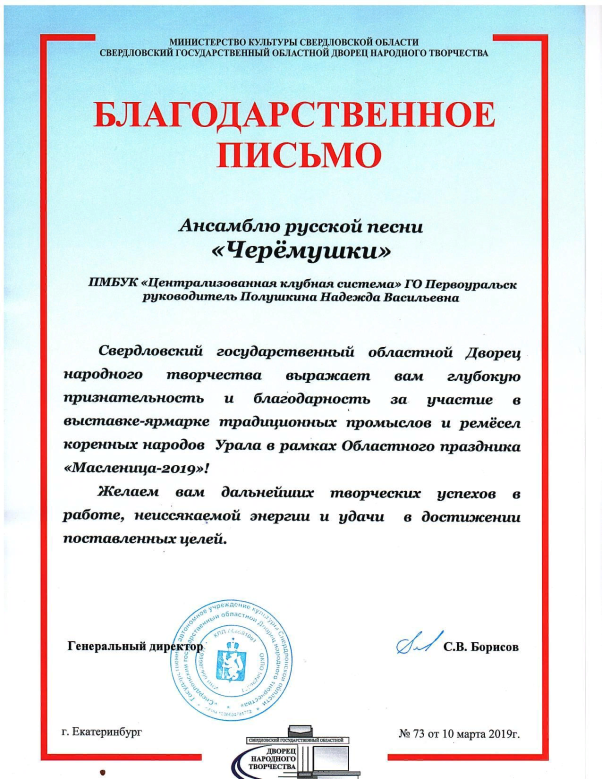 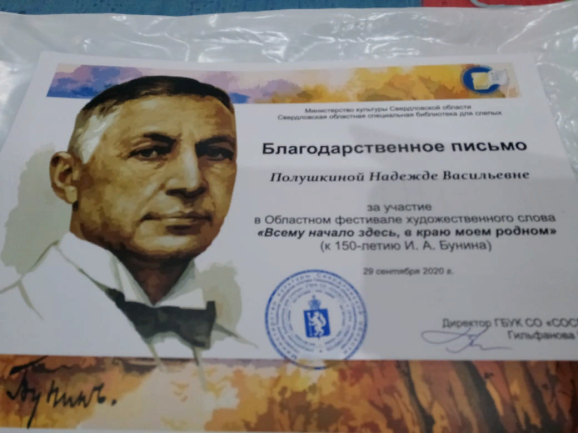 Отзывы о работе
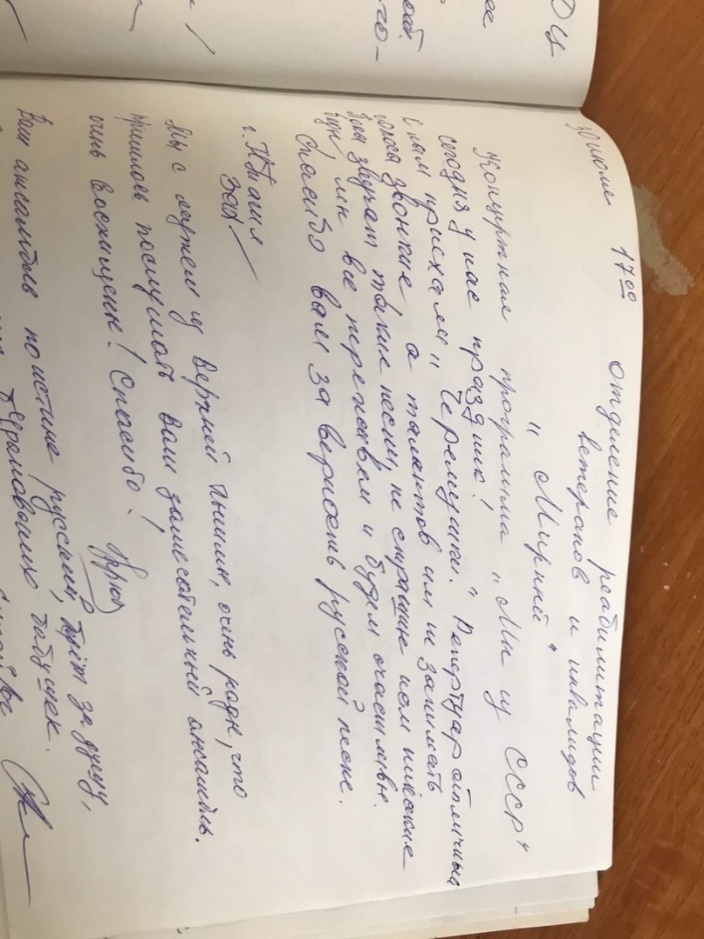 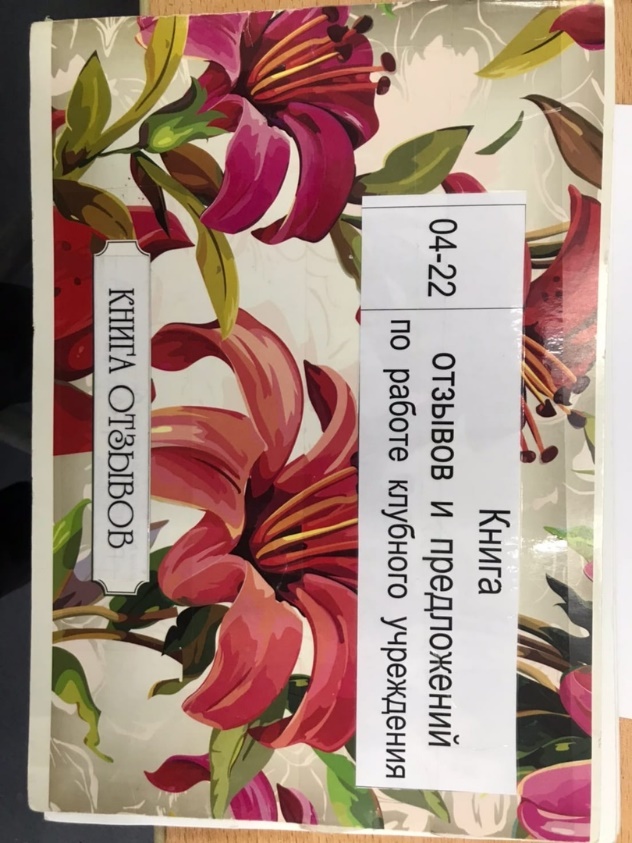 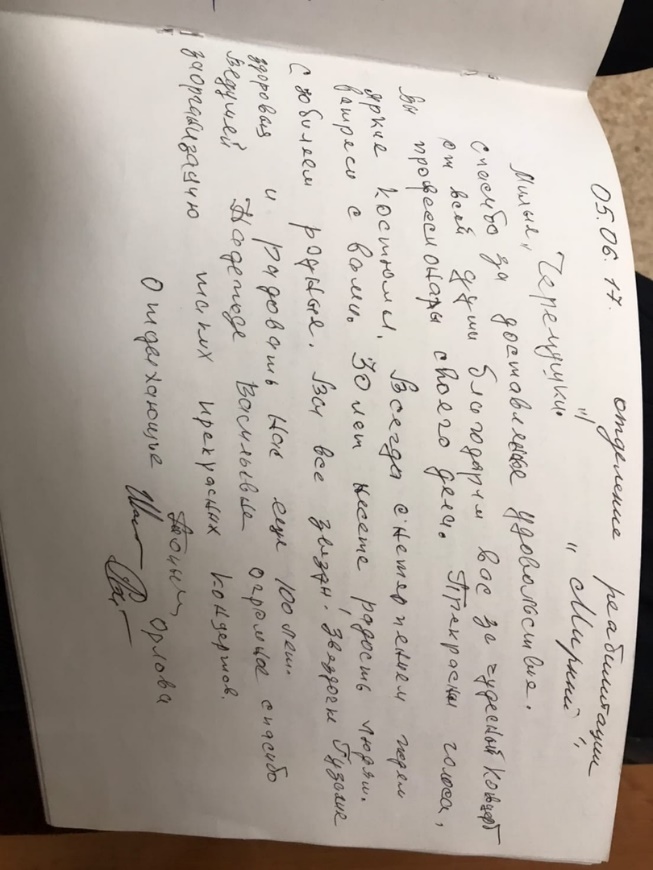 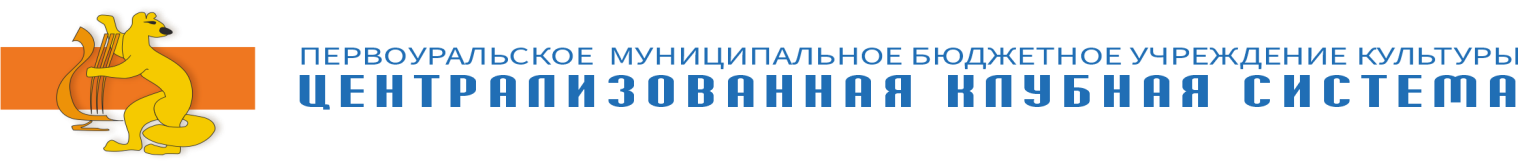 Ансамбль русской песни
 «Черемушки» планирует: 
Осуществлять концертную деятельность в городах области и за её пределами
Участвовать в конкурсах, фестивалях
Расширять репертуар коллектива новыми песнями
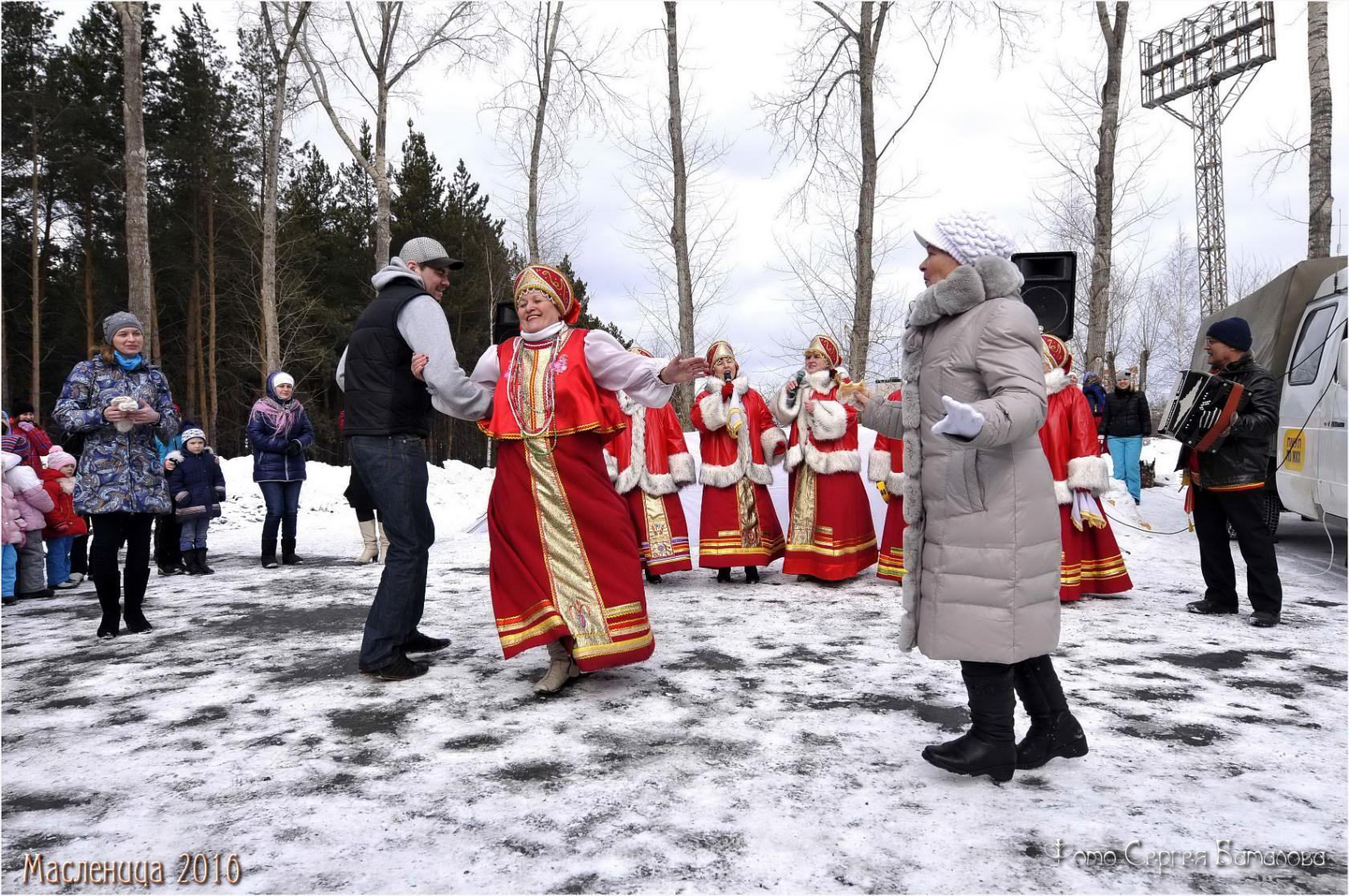